МОУ Лесная СОШ 
Лесного района Тверской области
СССР во второй половине XX века. Три эпохи. Три лидера.
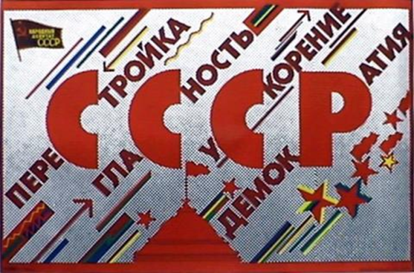 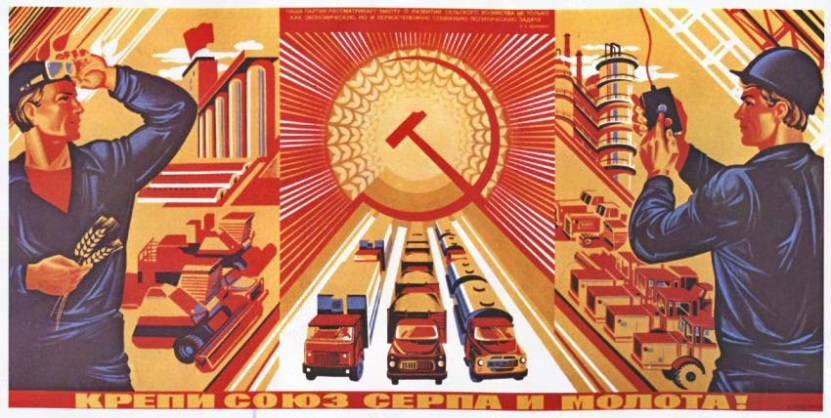 Автор: учитель истории 
Остроумова С.П.
Политические лидеры страны
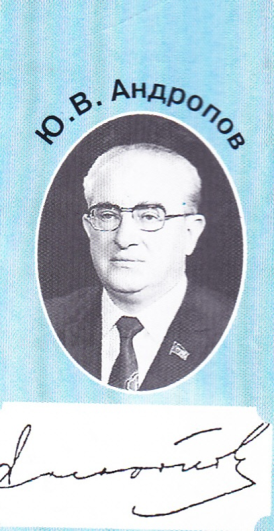 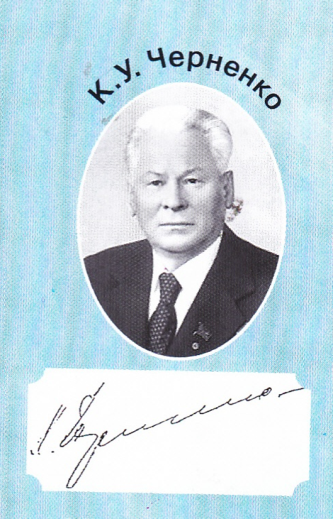 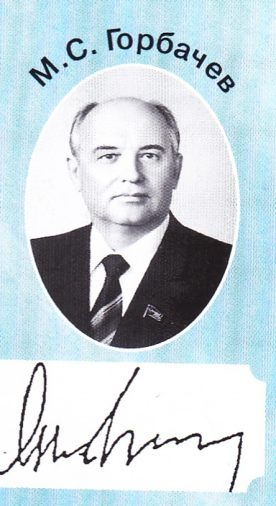 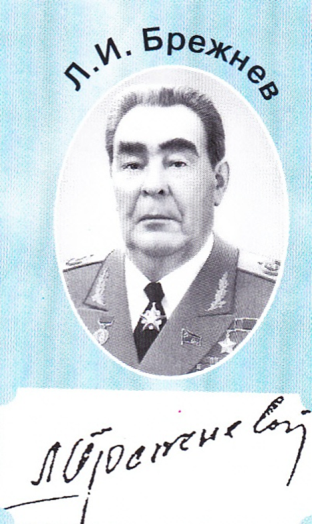 Политические лидеры страны
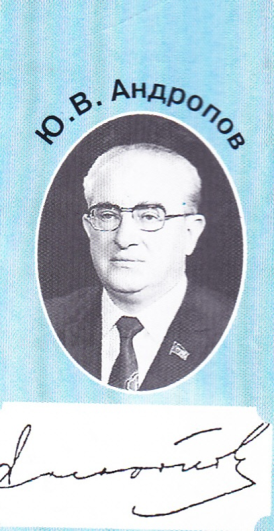 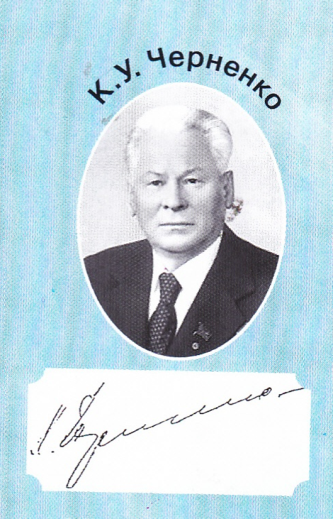 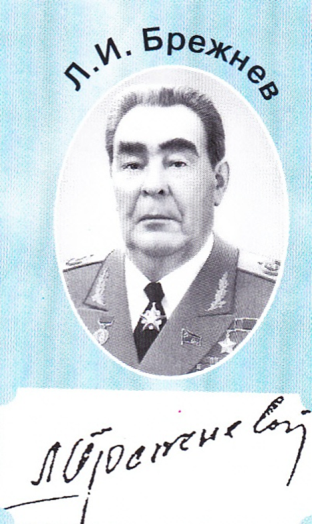 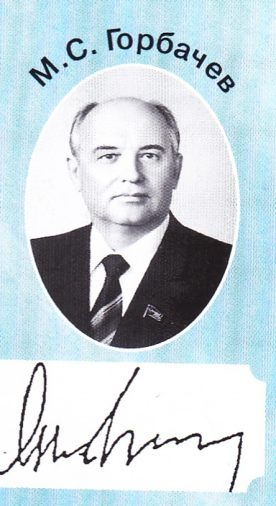 1953-1964
1964 – 1982
1982-1984
1984-1985
1985-1991
Символы эпохи
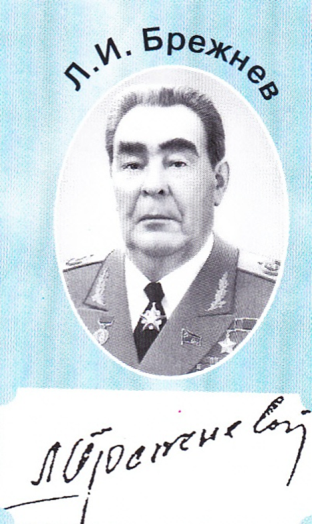 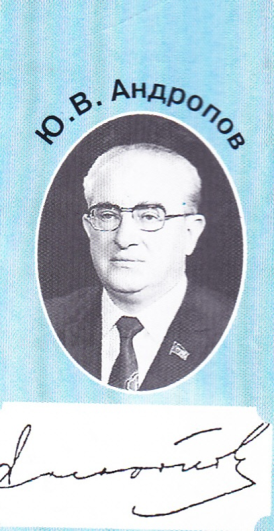 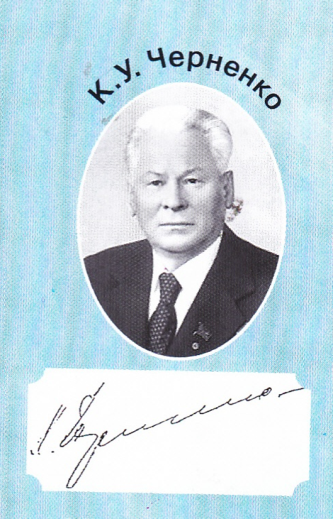 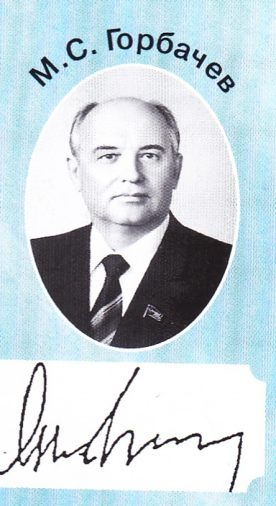 5
2
4
1
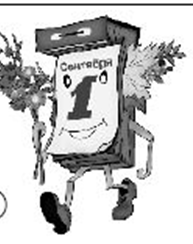 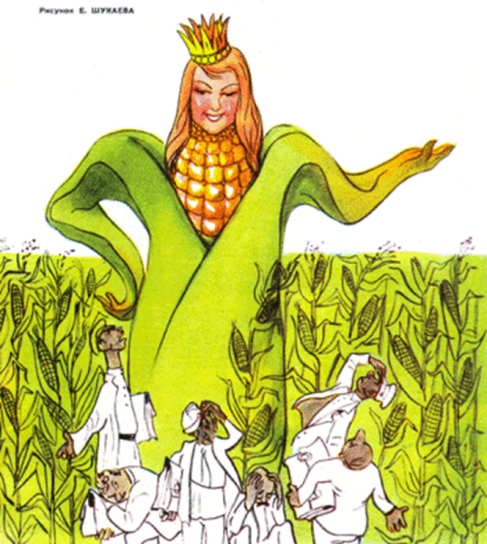 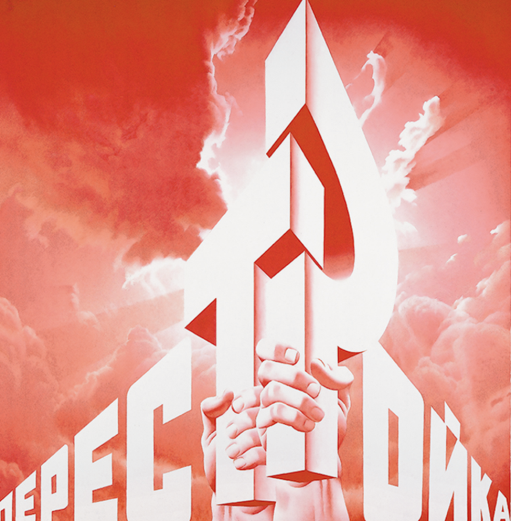 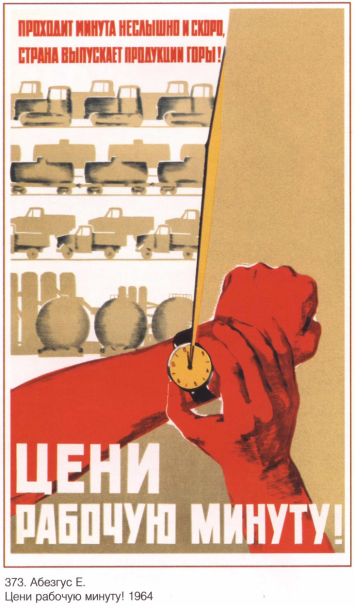 3
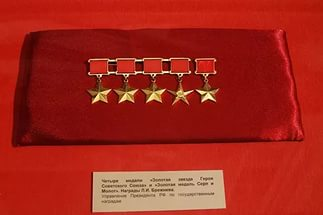 Соотнесите
Соотнесите
СССР во второй половине XX века. Три эпохи. Три лидера.
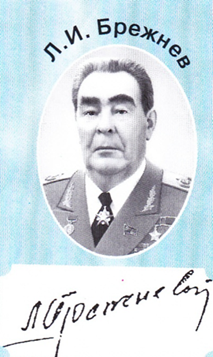 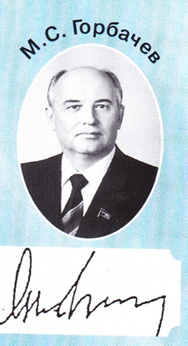 Назовите термин
1)XX съезд КПСС, заслушав секретный доклад Н.С. Хрущёва, принял постановление,
осудившее явление, которое было названо ___ .
2)Укажите название общественно-политического учения, в котором в качестве цели и идеала выдвигается осуществление принципов социальной справедливости, свободы и равенства ___________.
Назовите термин
3)В СССР  в период «оттепели» особое распространение получил термин, означающий восстановление утраченного доброго имени и прав человека, необоснованно обвиненного и невинно осужденного за совершение какого – либо преступления ______________.
Назовите термин
4)Перемещение руководящих номенклатурных кадров, невозможность пожизненного занятия той или иной должности___________.
5)Процесс разоблачения культа личности Сталина____________.
6) Термин, обозначающий попытки реабилитации личности Иосифа Сталина в истории и восстановления политического курса Сталина _______________.
Назовите термин
7)Власть стариков ________________.
8)Произвольные решения, пренебрегающие объективными условиями и научно – обоснованными рекомендациями__________.
Политическая жизнь страны
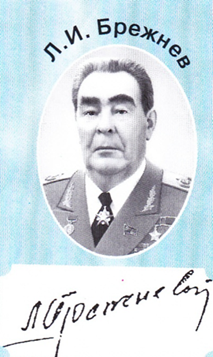 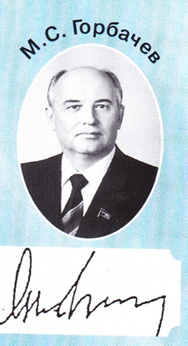 Демократизация

Гласность

Кадровая революция
Десталинизация

Реабилитация

ротация
Неосталинизм

Стабильность

геронтократия
Экономика страны
Реформы
Работа в группах
Занесите данные в таблицу
Реформы
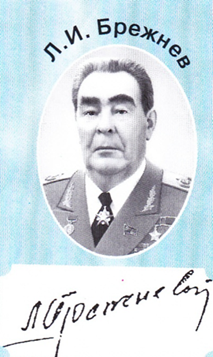 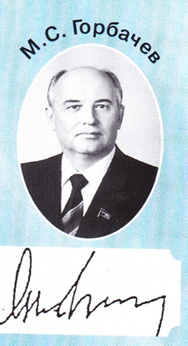 Совнархозы

Целина, кукуруза

Хрущевки
Министерства

Стагнация

нефтедоллары
Сокращение министерств

Стратегия ускорения

перестройка
Внешняя политика
Карибский кризис - 1962 г.
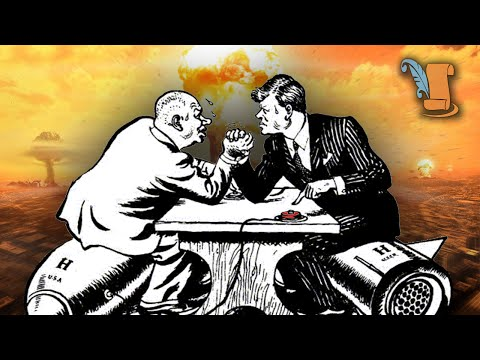 Как вы оцениваете выход из кризиса для обеих сторон –
 как победу или как поражение?
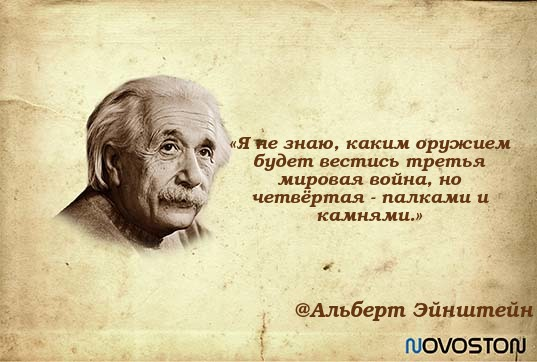 Объясните смысл высказывания?
Берлинский кризис-  1961 г.
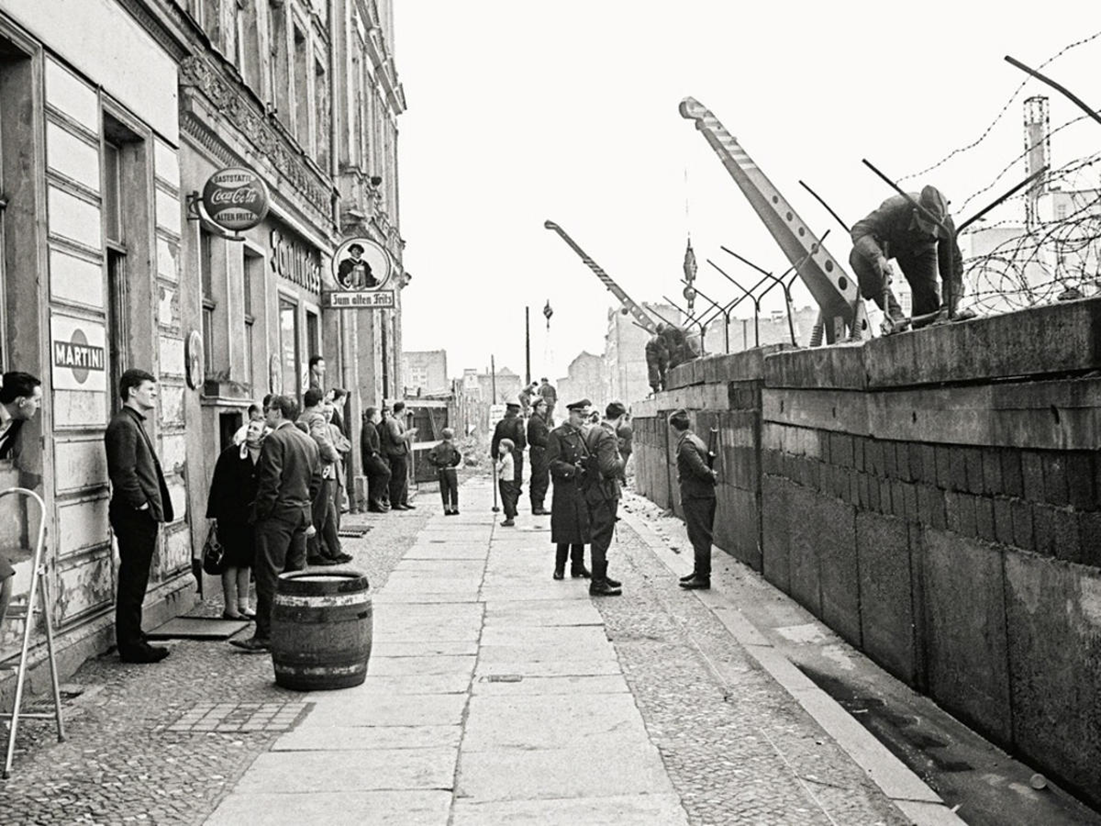 Трехсторонняя дипломатия
Рассмотрите схему и подумайте о причинах разногласий СССР  и Китая.
США
Мирное сосуществование                                                противостояние
СССР                Разрыв                 Китай
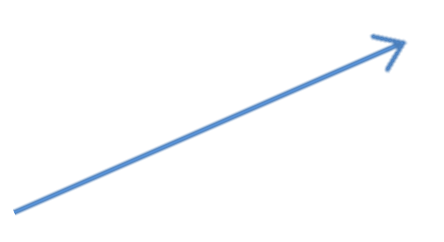 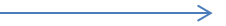 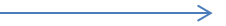 Пражская весна- 1968 г.
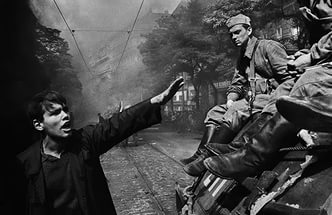 Евгений Зарайский,
погиб при исполнении интернационального долга в Чехословакии
Доктрина Брежнева
ОБСЕ - 1975 г
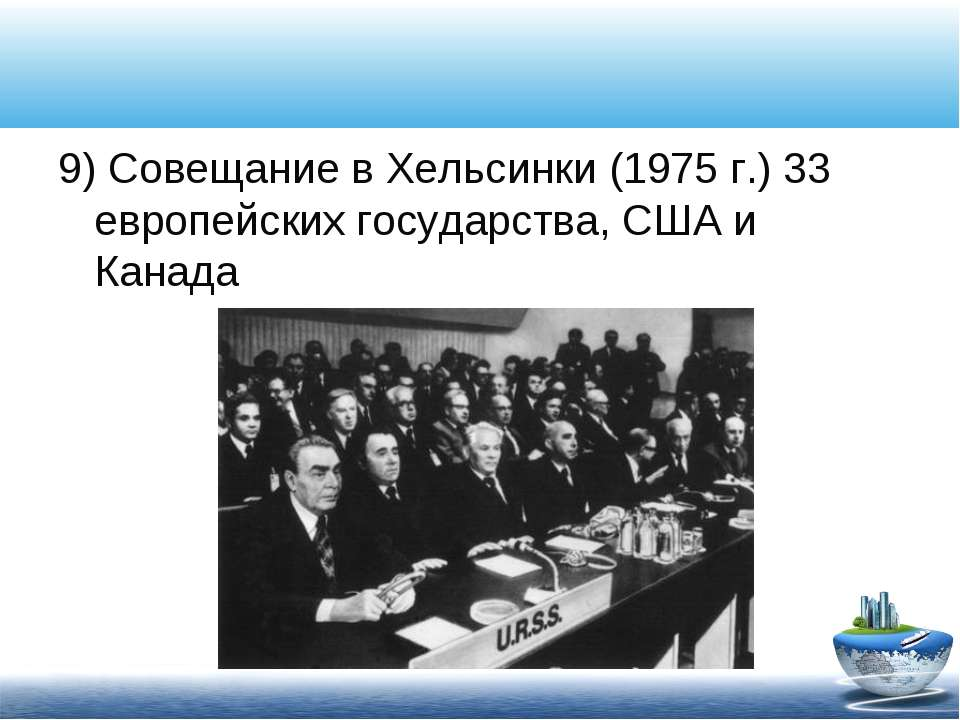 Внешняя политика
Ввод войск в Афганистан
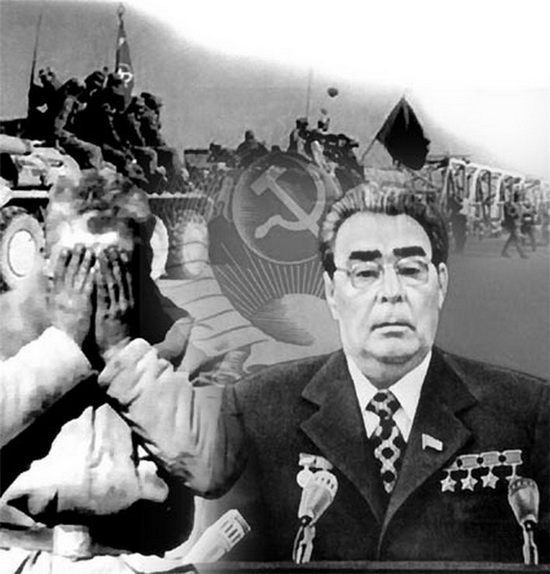 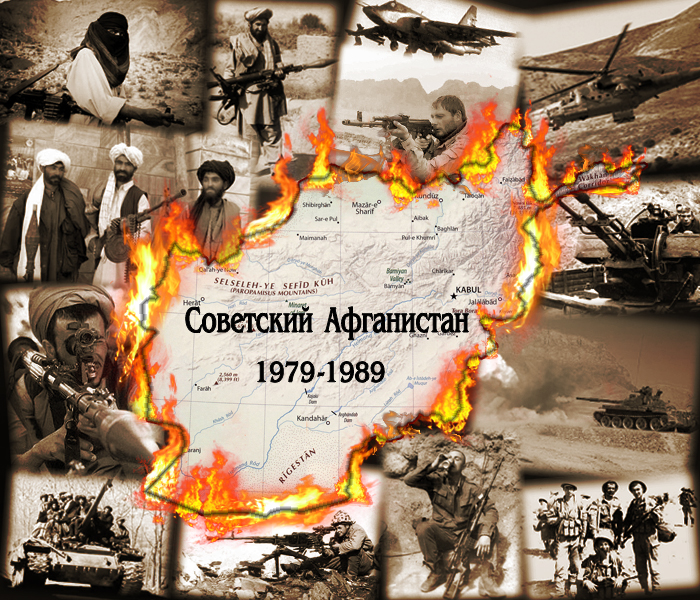 Вывод войск из Афганистана15 февраля 1989 г.
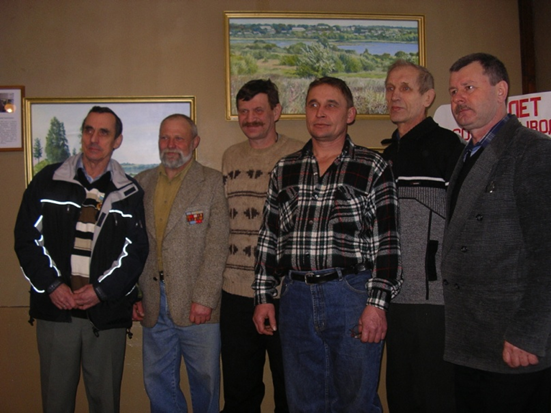 Они прошли по той войне
Внешняя политика
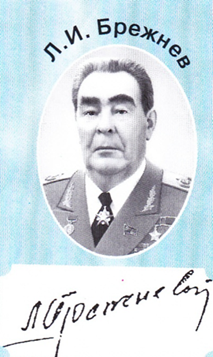 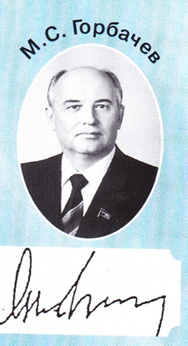 Берлинский кризис – 
1961 г.
Карибский кризис 
1962 г.
Мирное сосуществование
«Пражская весна» – 
1968 г.
ОБСЕ- 1975 г.
Ввод войск в Афганистан –
 1979 г.
Вывод войск из 
Афганистана 1989 г.
Роспуск ОВД  и СЭВ
Новое политическое мышление
Расшифруйте следующие термины
НАТО
ОВД
«Доктрина Брежнева»
«холодная война»
«паритет»
«новое политическое мышление»
ОСВ
ПРО
ОБСЕ
Наука и культура
Наука и культура
«Самиздат», «тамиздат»
VI Всемирный фестиваль 
молодежи и студентов -1957 
Освоение космоса
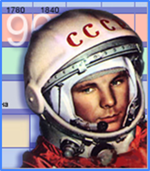 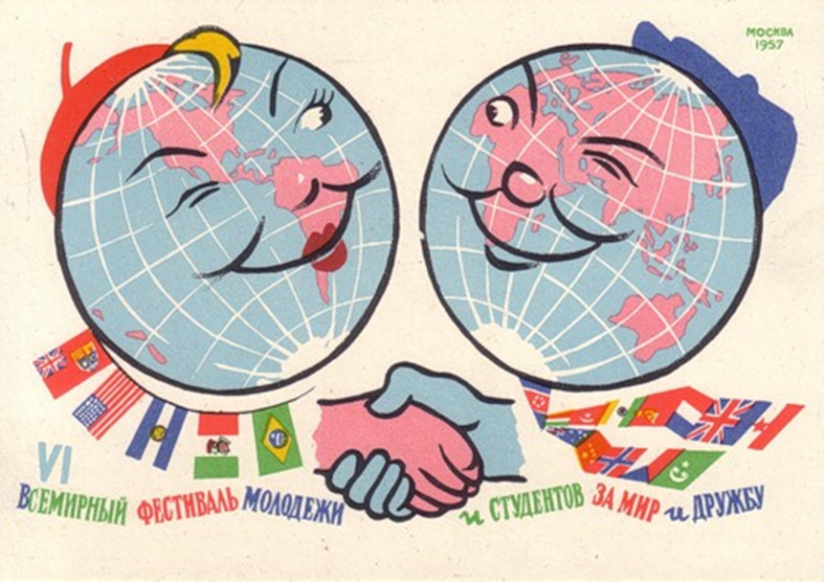 Культура
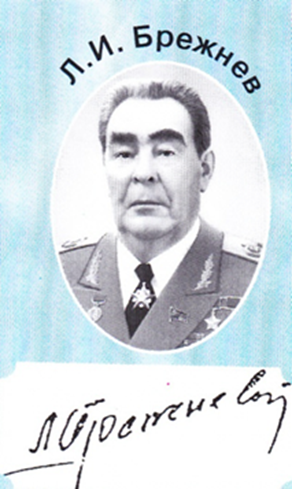 Диссиденты

Олимпиада – 1980

Магнитофонная революция
Культура
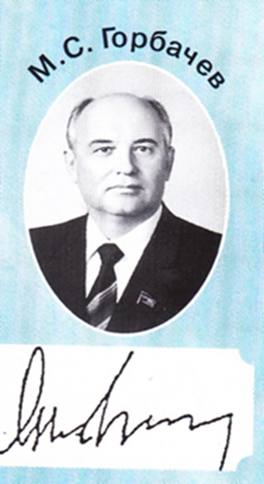 Публикация ранее запрещенных книг

Популярность СМИ

Примирение церкви  и государства
Закончи фразу:
Я рад, что я не жил в эпоху…
Я сожалею, что я не жил в эпоху…
Прошлое неизбежно определяет будущее, но делает оно это через настоящее,  которое в свою очередь, зависит от ныне живущих, в том числе от каждого из нас. Будущее станет лучше, если все больше людей будут понимать это. 
«Мир может спасти только один человек, и этот человек – ты» .          
				А. Адамович
Д/з: 
Написать краткое эссе на  одну  из предложенных  тем:
1. «Оттепель» Хрущёва
2.«Застой» Брежнева
3.«Перестройка» Горбачева